Satellite Data for the Oceans
Joe Sienkiewicz, 
NOAA Ocean Prediction Center
College Park, Maryland



CEOS-SIT
[Speaker Notes: Thank you for the opportunity to address this important committee. I want to represent two perspectives in this brief talk. The first is of an operational marine meteorologist with wind warning responsibility over large ocean areas with complex weather and interactions. The second is as a member of a training team that shares knowledge about remote sensing capabilities for oceans for key parameters of winds, waves, and imagery.]
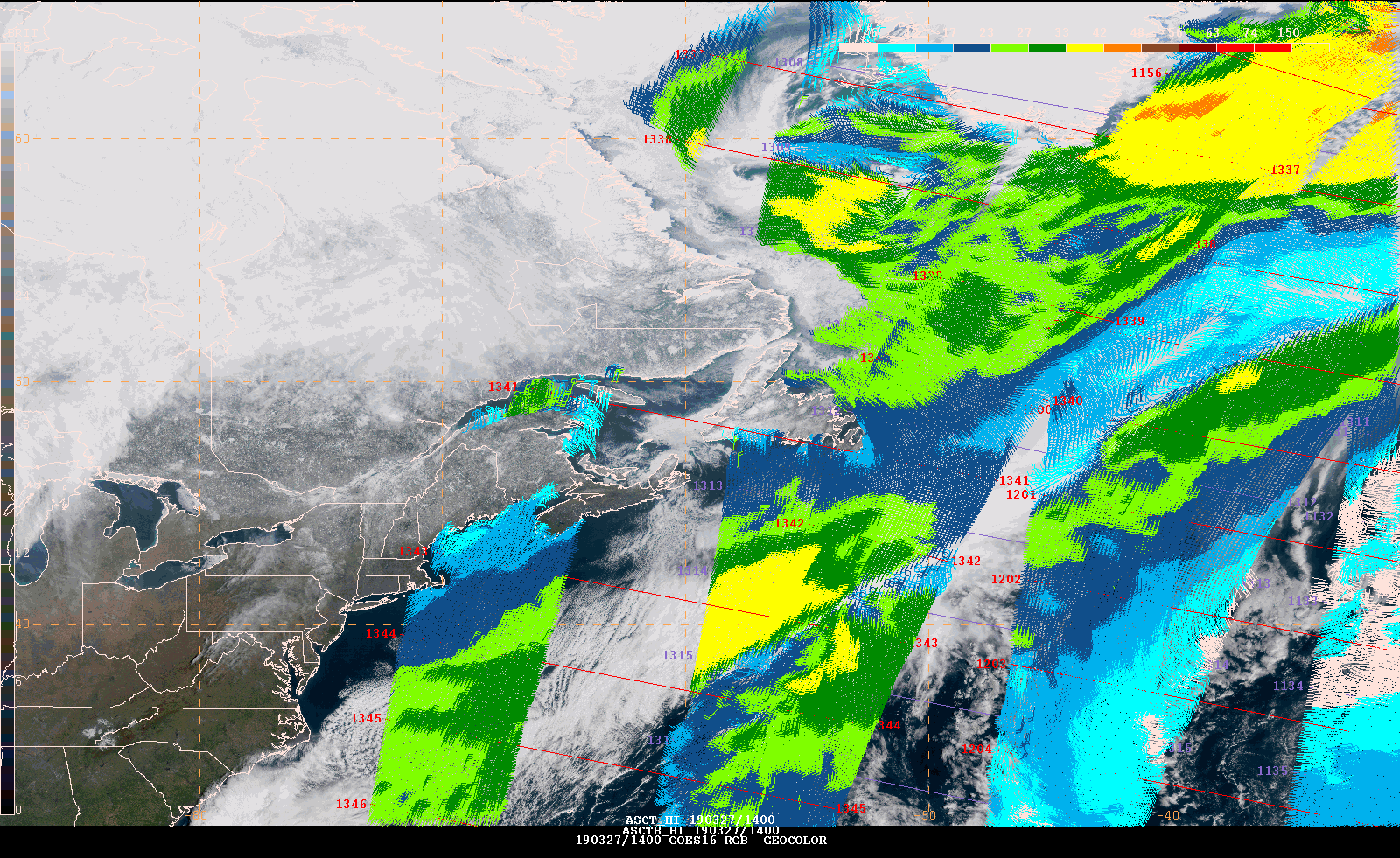 Data user perspective
Data formats 
	accepted
	anticipatedLatency – as low as possible
[Speaker Notes: Thanks to many of you in this room and the governments and agencies around the world we live in an age of remarkable remote sensing capabilities from earth observing satellites in geostationary and low earth orbits. This geocolor image from GOES-16 or E is just a single snap shop that reveals the cloud structures over a very dynamic North Atlantic. We can combine that with low earth orbiting data from the METOP-A satellite scatterometer and can have an good indication of the surface wind field.]
Displays
Easily interpreted  
Data acquisition time
QC or appropriate flagging
 Can distinguish criteria 
(Beaufort scale)
Standardized displays
Observations
Numerical model output
Can thin for legibility
Be careful not to thin relevent signals
We make decisions based on a single piece of data
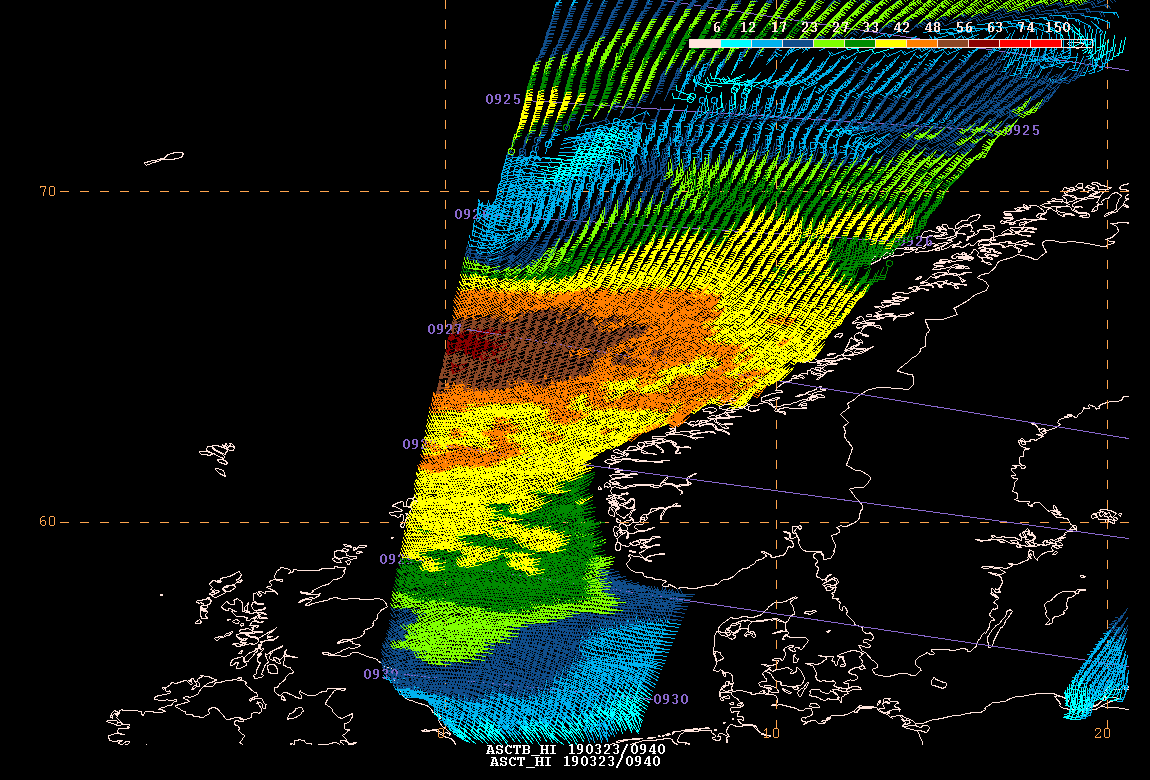 [Speaker Notes: To optimize displays we worked with our forecasters to create displays that are easily interpreted. Specific wind speed ranges are colored coded with anything yellow and warmer are critical criteria requiring wind warnings. Ranges match the Beaufort categories with yellow being GALE and and orange Strong GALE. Brown is storm with reddish brown being violent storm Force 11.]
[Speaker Notes: We copied those displays for numerical model output so that our forecasters could easily overlay satterometer winds over the model analysis or short term forecast and do a quick assessment of model short term skill. In this example the winds field of storm force is larger than the US GFS and stronger with the scatterometer winds of violent storm force.]
Hurricane Force Extra-tropical Cyclones - Detection and Warning Trend using QuikSCAT2000-2009
Hurricane Force Warning Initiated Dec 2000 
Detection increased with:
Forecaster familiarity
Data availability
Improved resolution 
Improved algorithm
Improved wind 
algorithm and 
rain flag Oct 06
12.5 km QuikSCAT
available May 04
25 km QuikSCAT
Available in N-AWIPS
Oct 01
Totals
A-289
P-269
    558
Hurricane Force 
Wind Warning
Initiated Dec 00
QuikSCAT 
Launch 
Jun 99
5
Extreme Maritime WeatherStorms of Hurricane Strength
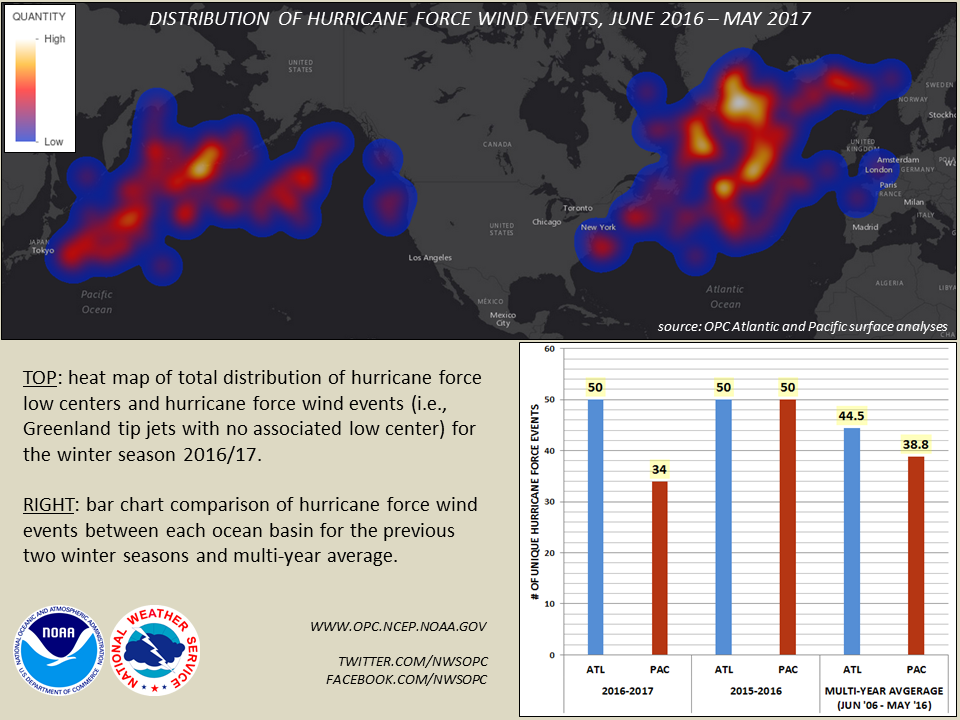 ATL PAC
2017-18    47   26
2018-19    39   30
6
[Speaker Notes: Location of storms that produced Hurricane force winds
The number of extreme storms is phenomenal

We are able to observe these conditions via the Metop scatterometers via consistent and standardized ocean vector winds measurements that have been validated using buoys and NOAA P-3 flight data.]
GOES-16 Sea Surface Temperature
[Speaker Notes: We looked at clouds and winds and this example is meant to illustrate the sea surface temperature and wind relationship. First – the 2 km IR capability of the GOES-R series with the ABI imager is a big advancement in being able to being to observe the complexity and dynamic nature of the ocean surface. This is a 4 day composite of SST with the most recent pixel being displayed… the starting point is one hourly image with the volume being 24 per day over 4 days. We are changing that to 10 min imagery over 4 day period and displaying the most recent to take full advantage of the capability. I do think that this capability is underappreciated and we will grow with it as it become available and cloud separation schemes improve and become more definitive. SST is a challenge to display as fixed ranges over the year can mask ocean features… more dynamic capabilities to highlight features such as SST fronts is really needed but is also dependent on use.]
GOES-16 Sea Surface Temperature
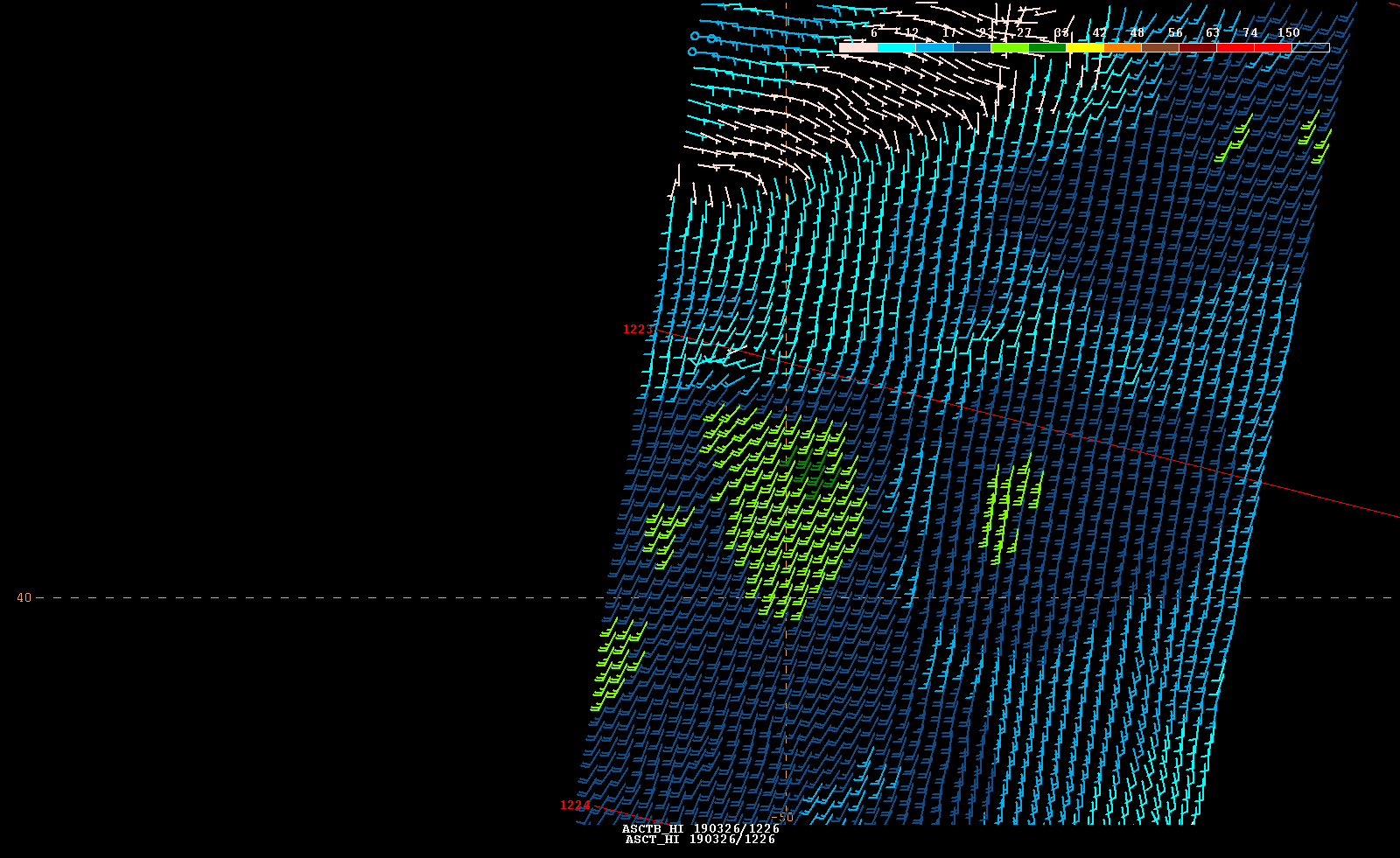 [Speaker Notes: In this example the Wind speeds from ASCAT-B show a blotchy wind field with large blobs of higher winds from the Gulf Stream / North Atlantic Drift southward over the warmer water. The the north of the GS the winds are much lower. This is due to well mixed PBL over the warmer water and a highly stratified PBL with a very shallow inversion over the cooler water restricting mixing.]
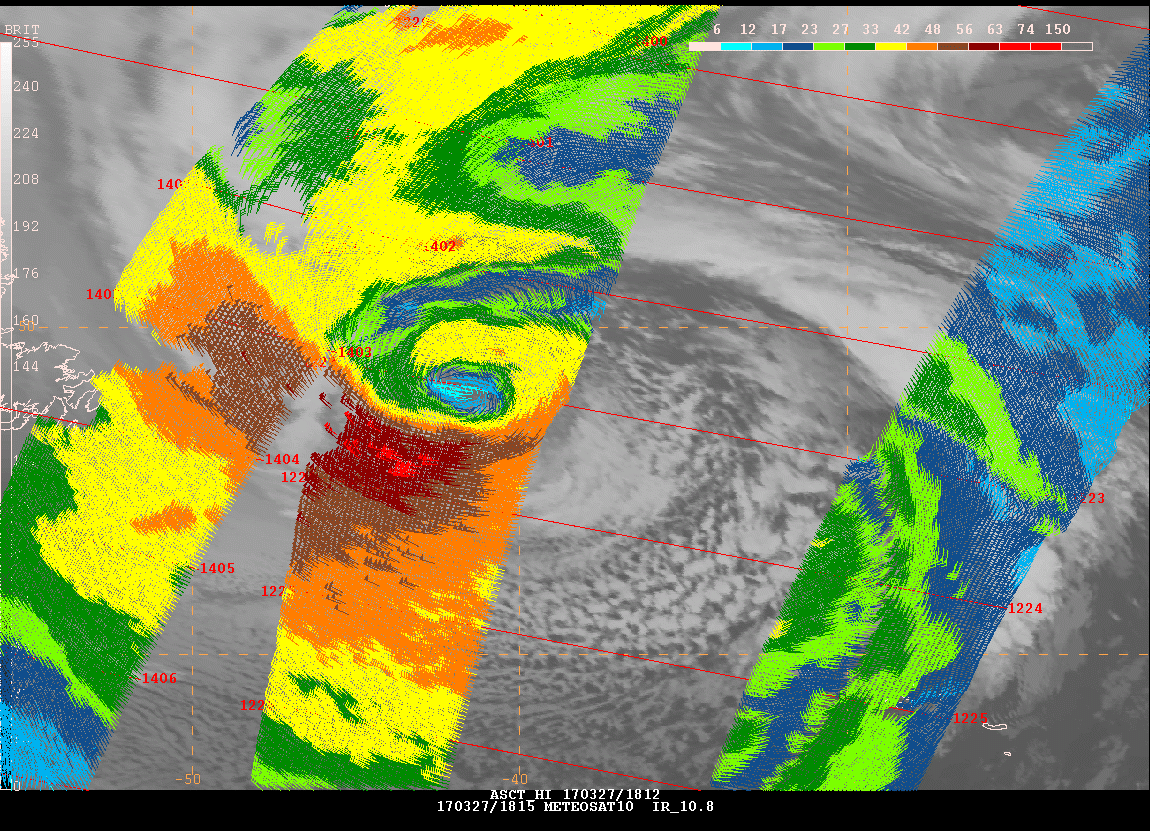 Applications
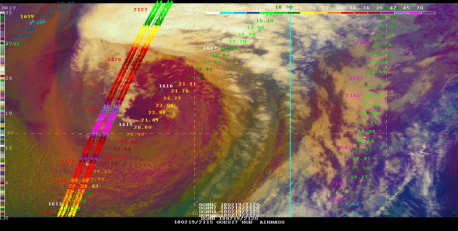 Wind Warnings





Oil Detection





Phytoplankton






Sea Ice
Sea Ice Coverage




Coral Reef Bleaching





Limit Bycatch






Snow and Sea Ice
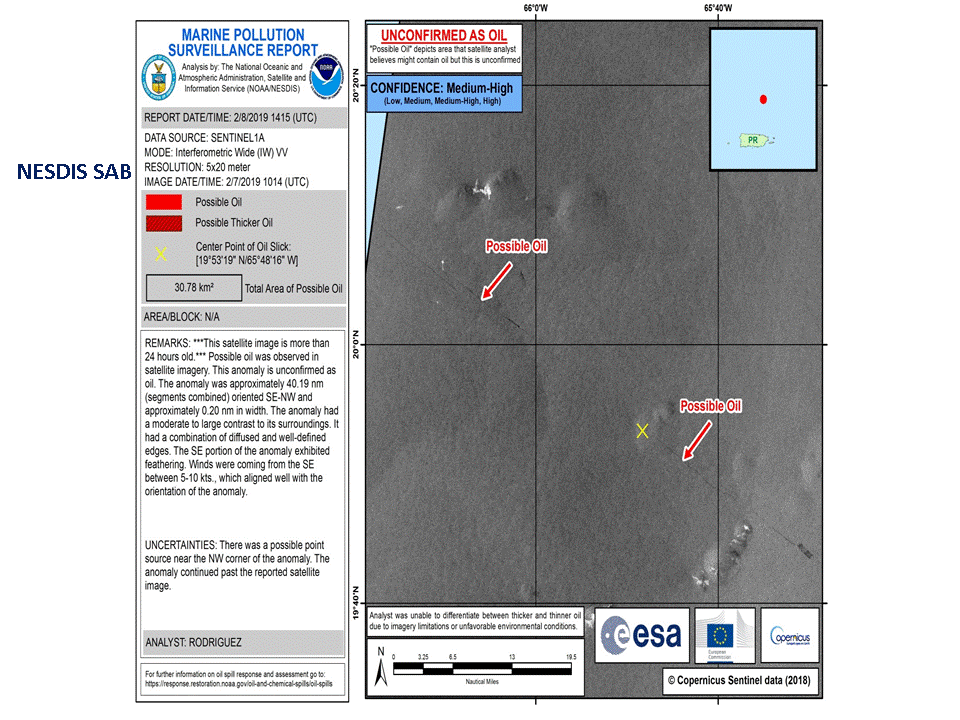 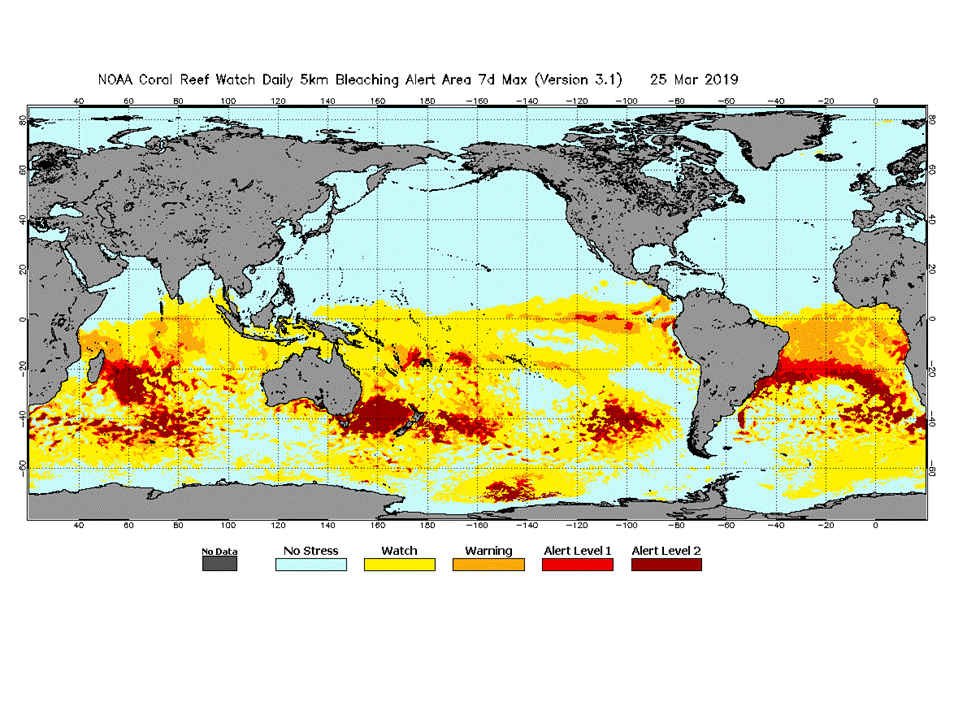 Hurricane Force Winds
Parameters
Ocean Vector Winds
Waves
Sea Surface Height
Sea Ice
SAR NRCS
Sea Surface Temperature
Ocean Color/Chlorophyll
Eddy Kinetic Energy
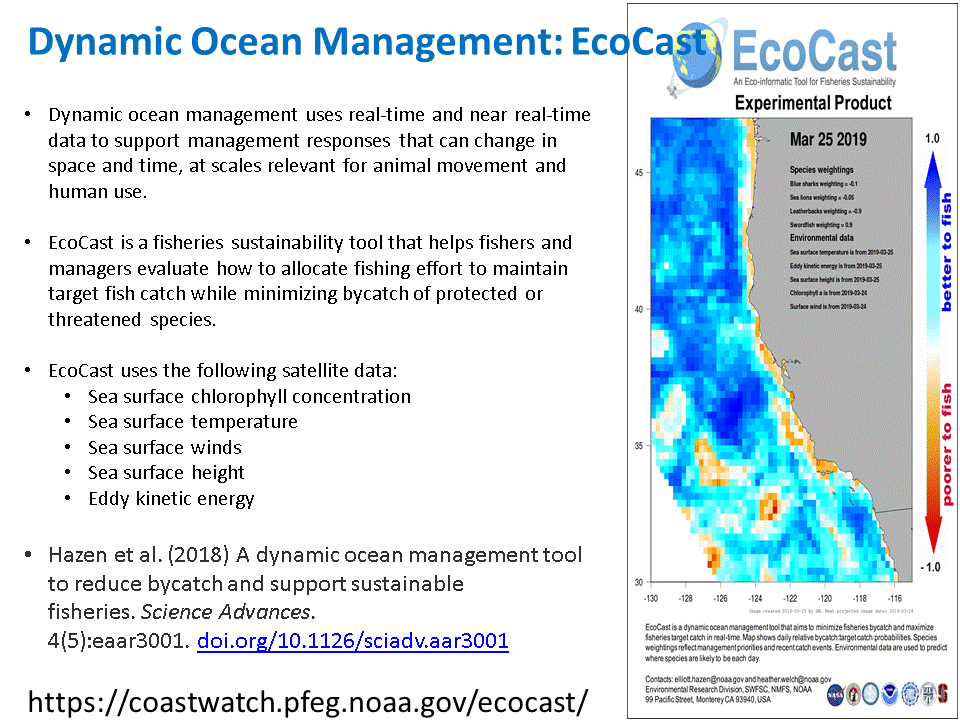 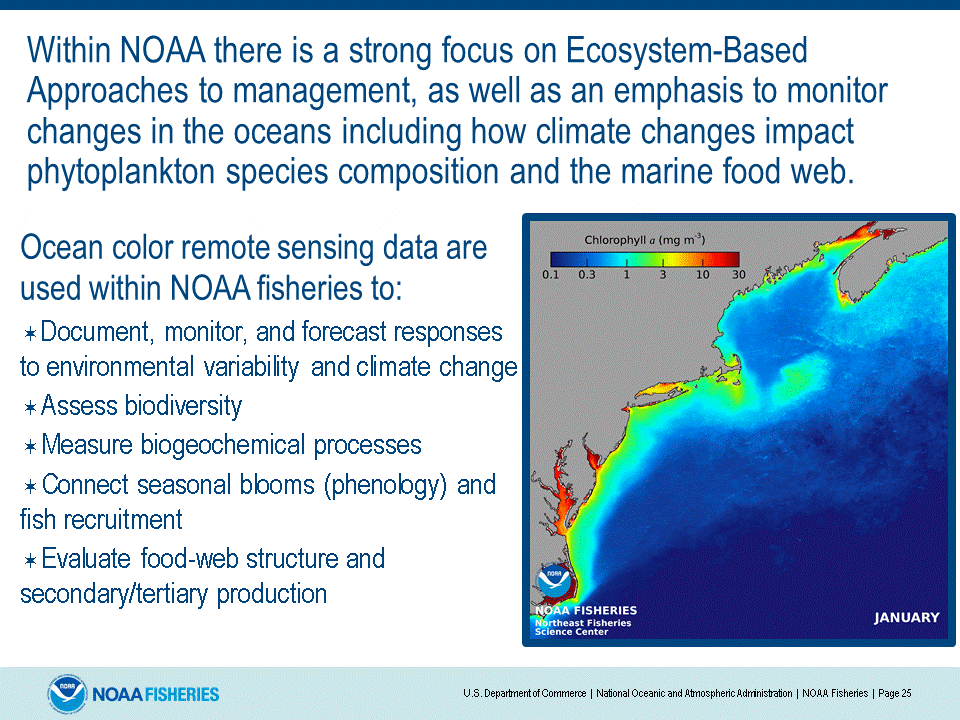 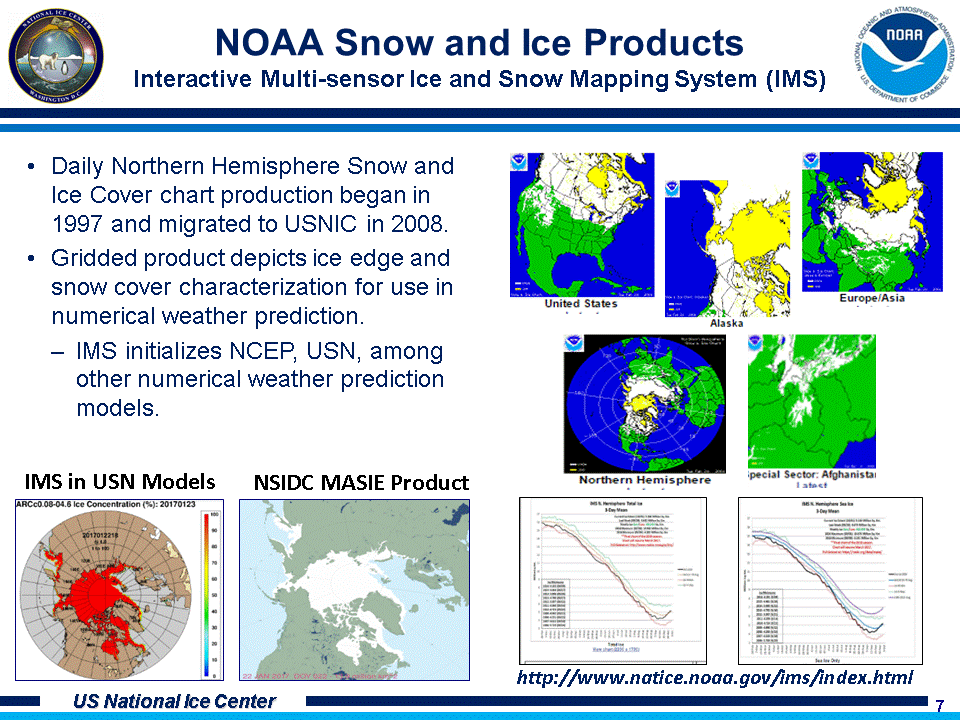 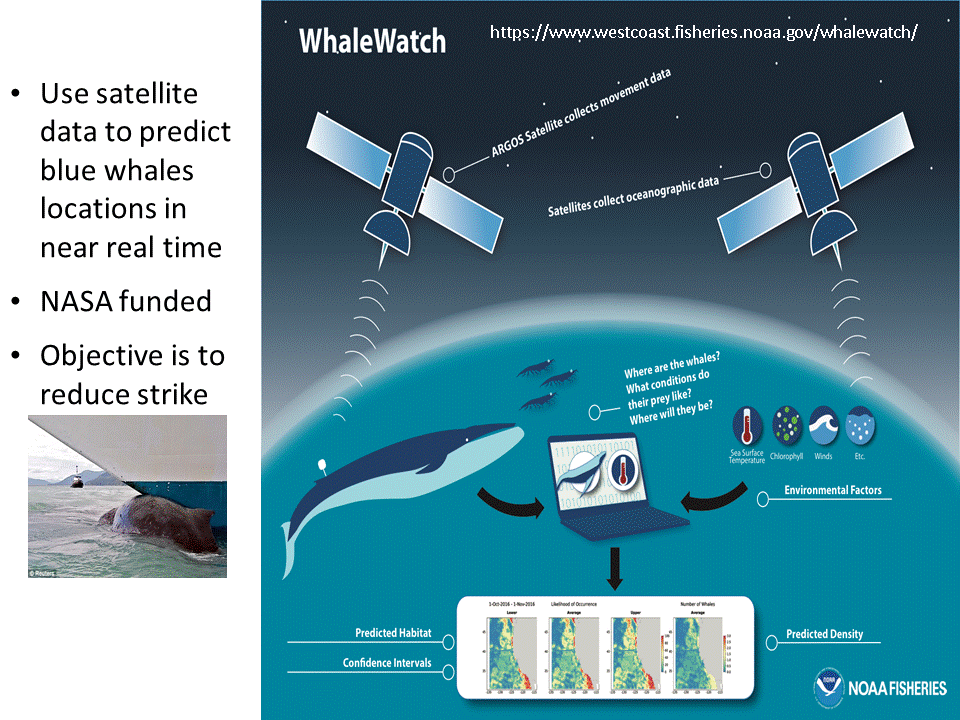 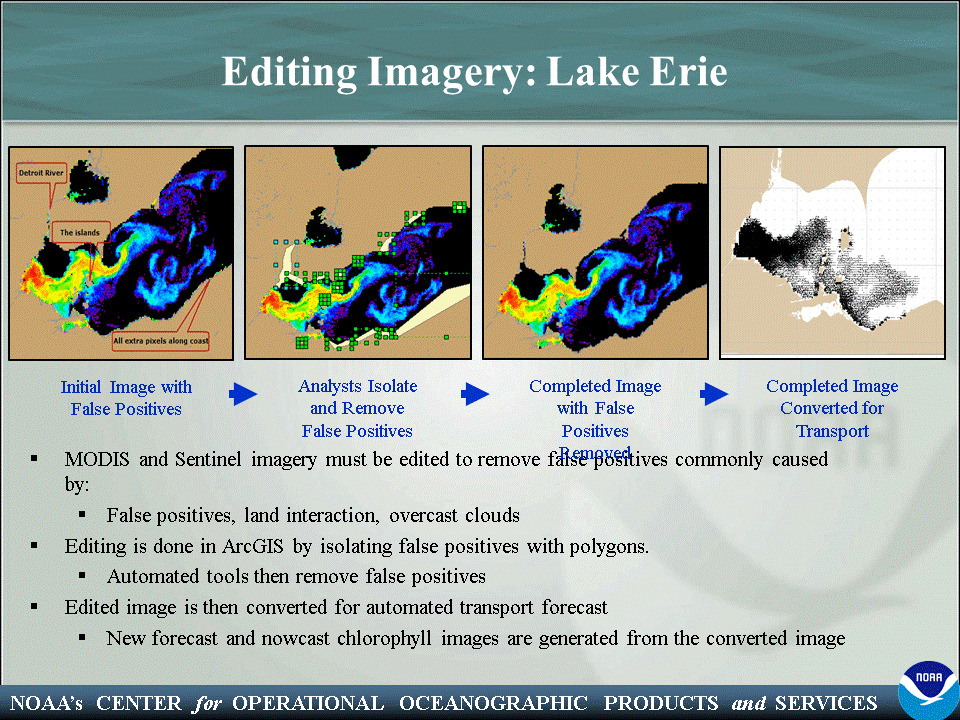 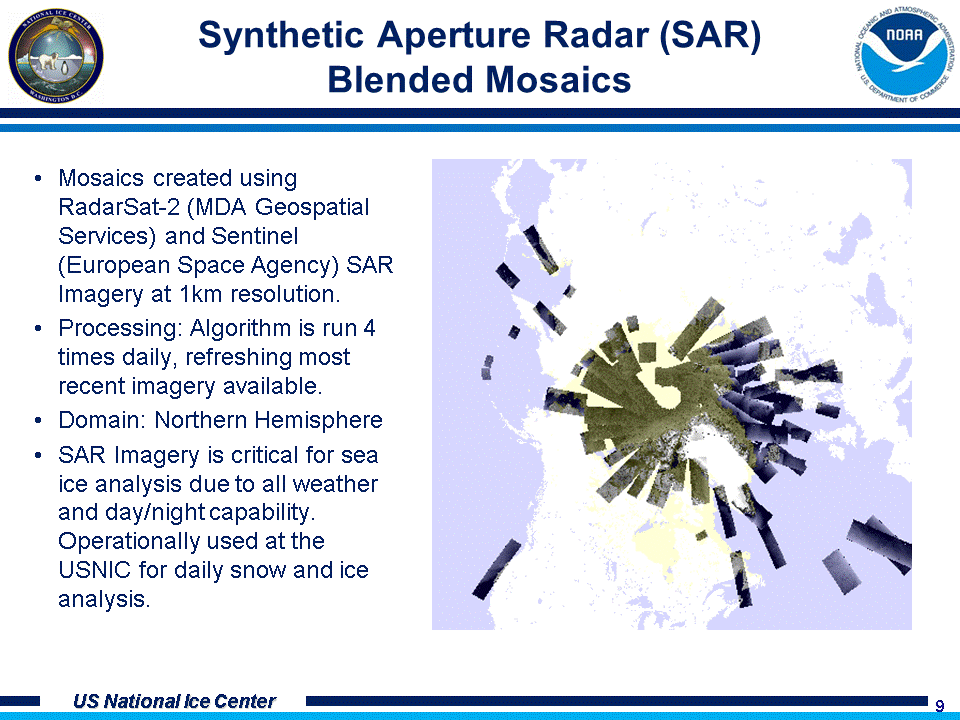 Mammal Protection   Harmful Algal Blooms
[Speaker Notes: Sampling of applications of imagery and the parameters and combinations of parameters observed/retrieved.]
Training
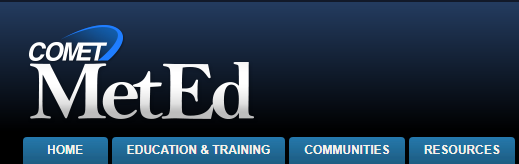 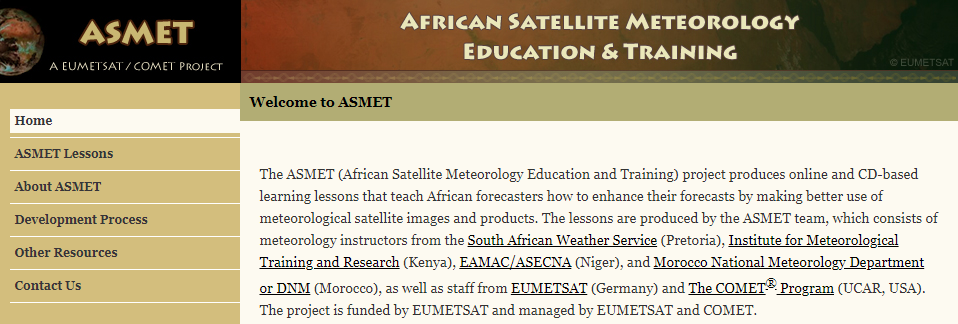 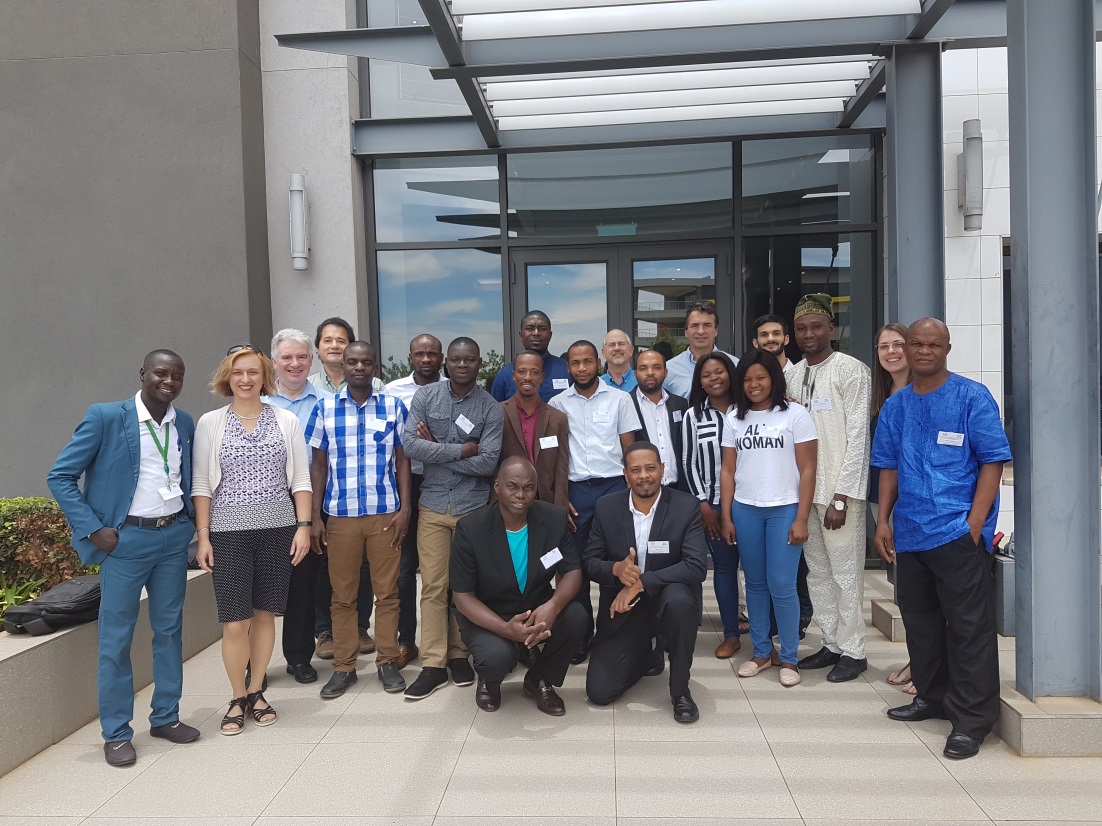 Hands on
Integrated displays
   data
     models
     observations
Interaction w/SMEs
Students
   depart with data and  application
     No guarantee post course
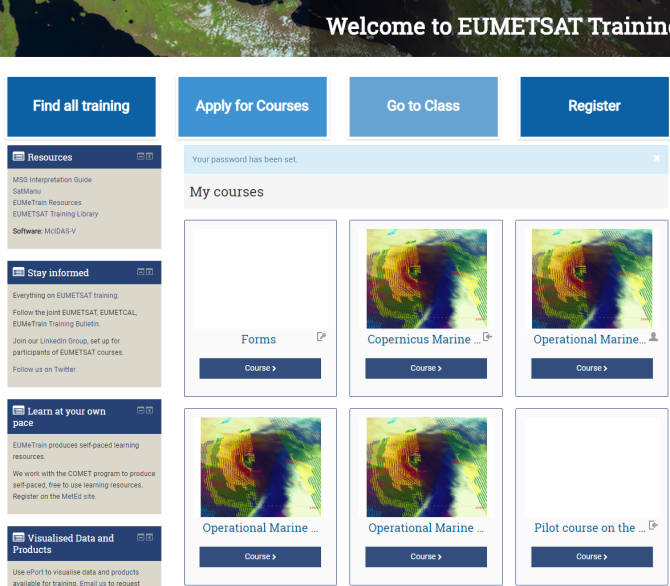 [Speaker Notes: Training efforts sponsored by EUMETSAT and supported by NOAA via contributing instructors. This class was last Dec in Centurion South Africa at the temporary SAWS facility. A good facility with segregated server for the training room to most efficiently access and display data and use a common display software package.]
Thoughts…
What are spatial and temporal sampling needs for phenomena of interest?
Orbit phasing, repeat cycle, diurnal cycle
Having similar sensors 
Low data latency
Data sharing of satellite capabilities to enhance or create a constellation
Altimeters
Ocean winds
Usage – forecasters make critical decision based on one data point
 requires display of representative resolution (instrument capability)
Validation 
Example – ocean winds in extreme conditions – P-3 flights
Integrated observations (collocation in space and time) of atmos and ocean
Determine dependencies (EX: Wind, SST, Rain)
Training	
Co-located with Subject Matter Experts (not so for most)
Requires validated and consistent data (similar answer from similar instruments)
Data access and readability needed – understand strength and weaknesses
Post training – access and utilization (continues a big challenge)